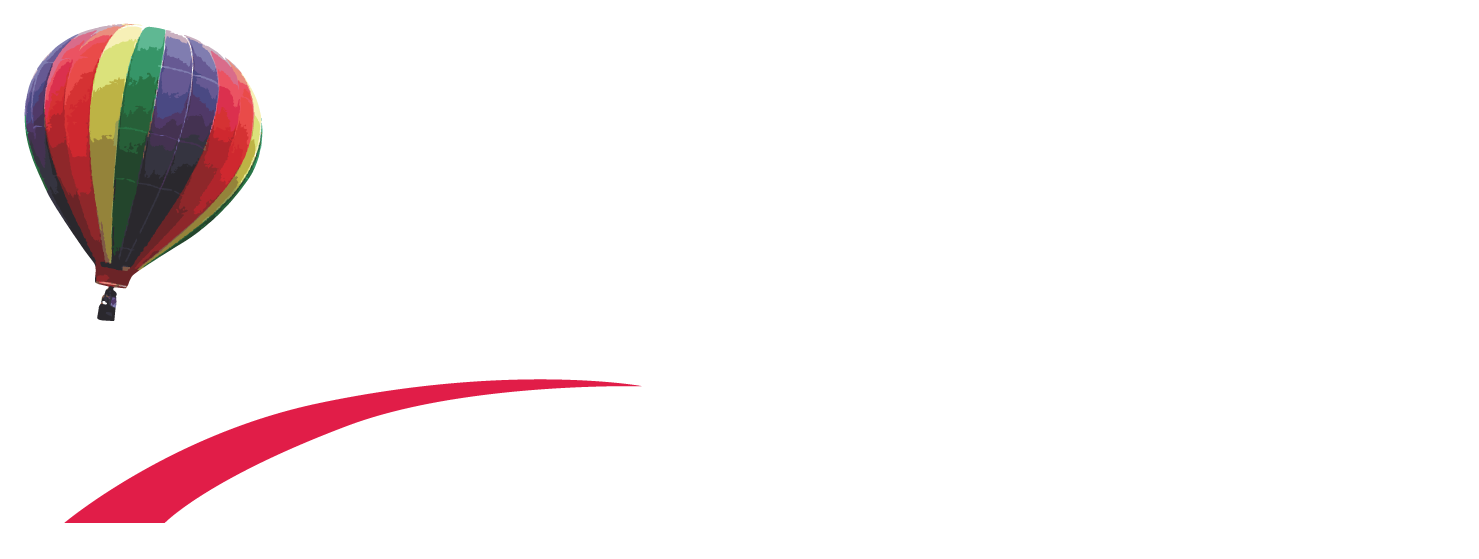 Application Development
with VA Smalltalk
26th ESUG Conference
Cagliari, Italy – September 13, 2018
Alexander Mitin
Senior Software Engineer
Instantiations, Inc.
Architecture
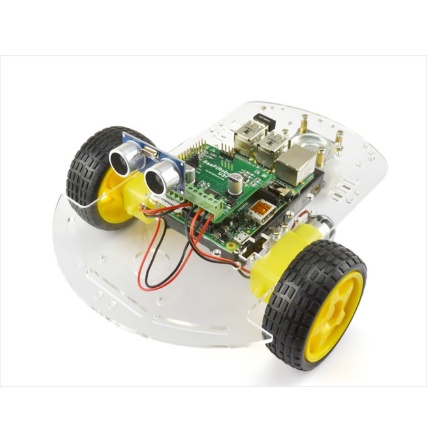 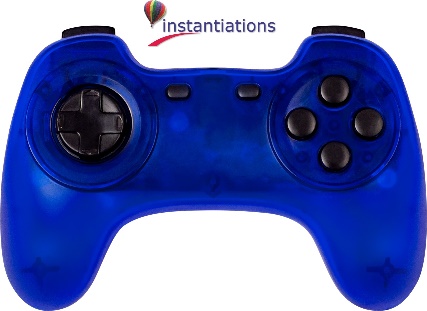 Server Smalltalk
Framework
VA Smalltalk
GPIO Server (Raspberry PI)
VA Smalltalk
Client (Windows)
XD Remote Debugging
XD Debugger
Debugger
Server Smalltalk
Framework
Proxy
Real Object
Thank you for your Attention Questions?
© Instantiations, Inc. All Rights Reserved.